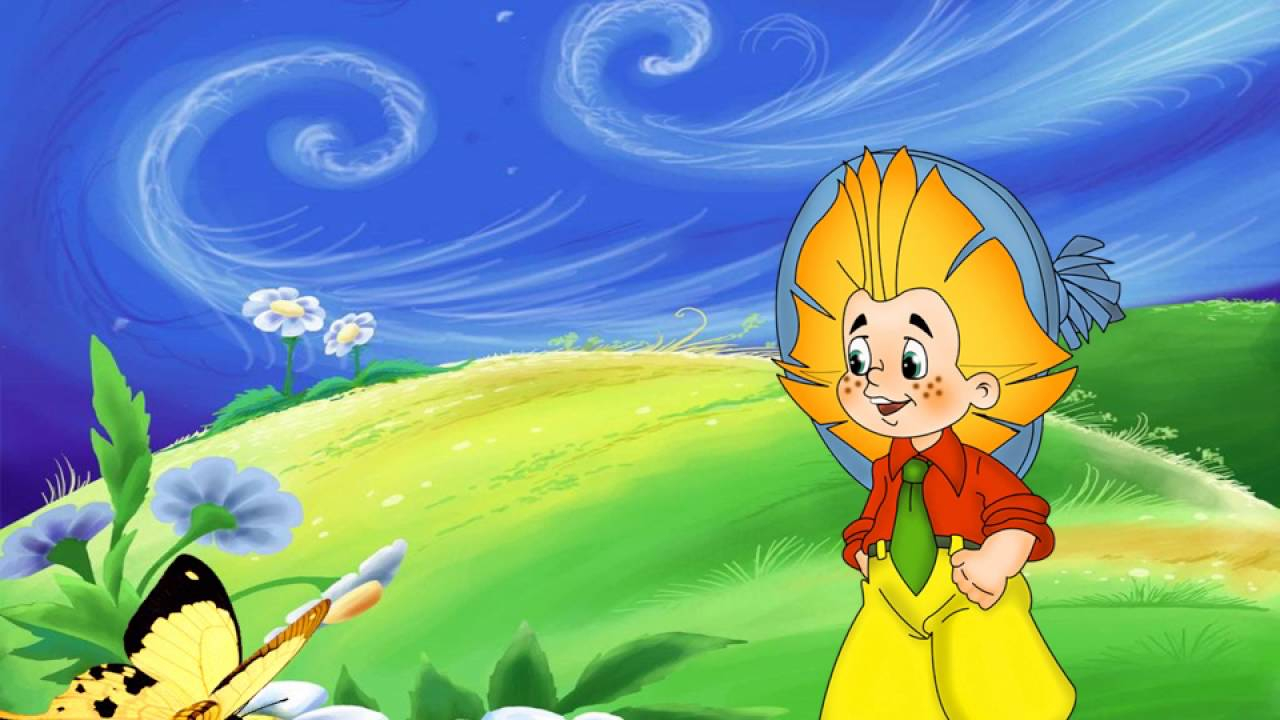 Интерактивная игра«Незнайка и геометрические фигуры»
Привет! Меня зовут Незнайка! Помоги мне выполнить задание и найти все предметы похожие на круг, квадрат, треугольник и прямоугольник. Для этого нажимай на предметы соответствующей формы в нижем ряду. Желаю тебе удачи!
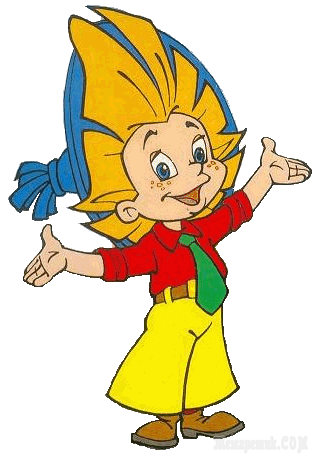 НАЧАТЬ ИГРУ
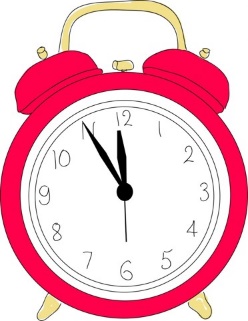 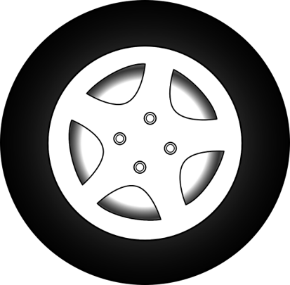 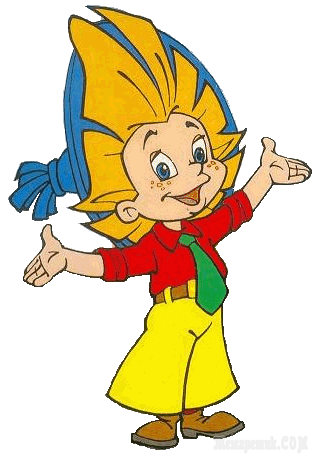 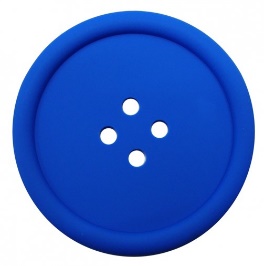 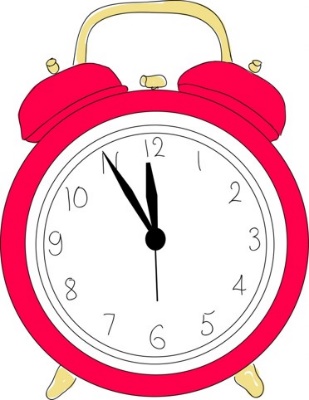 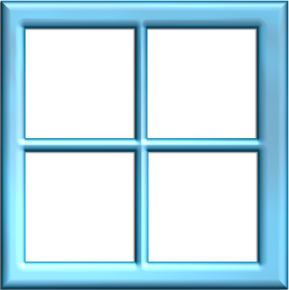 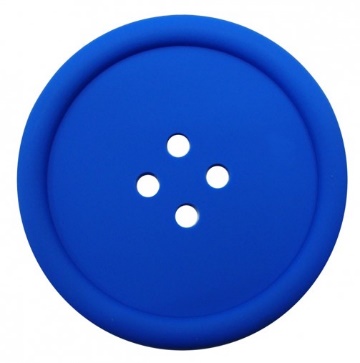 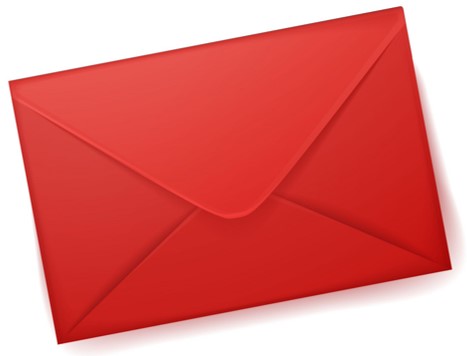 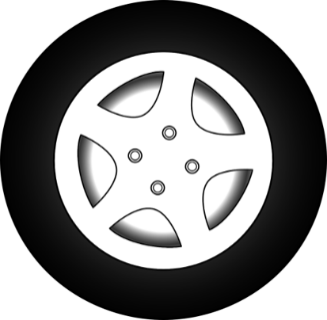 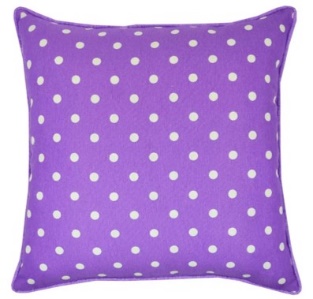 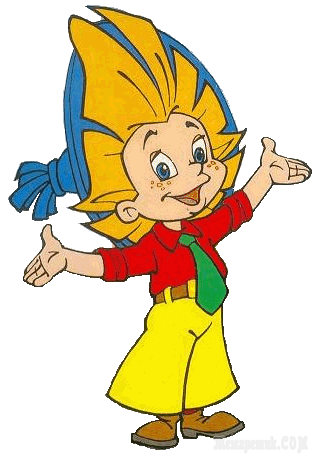 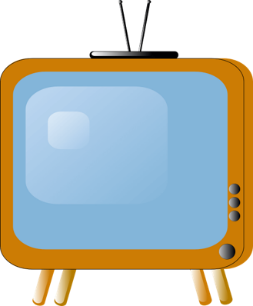 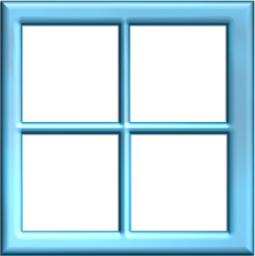 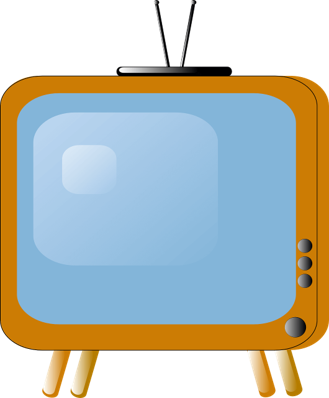 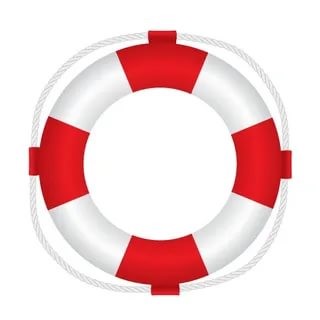 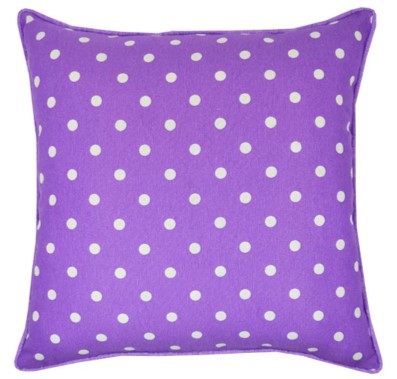 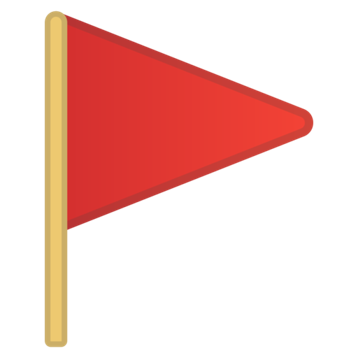 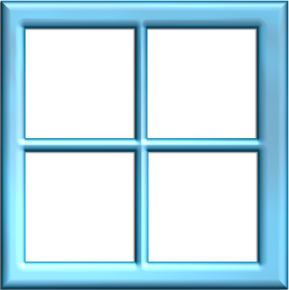 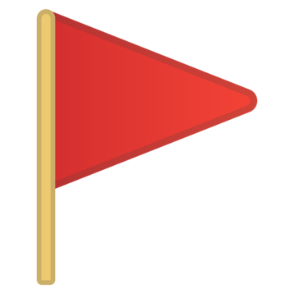 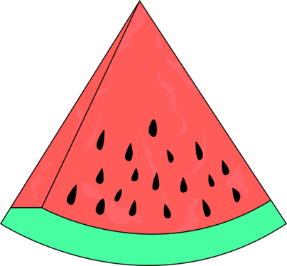 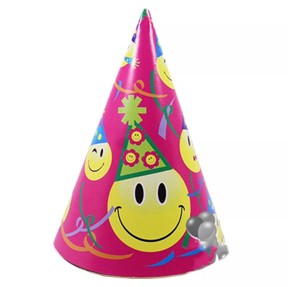 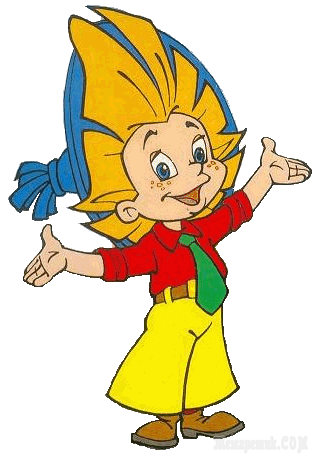 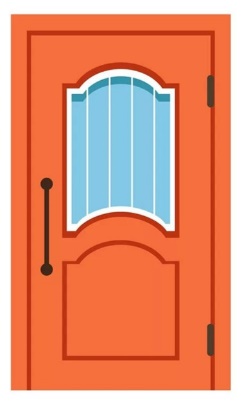 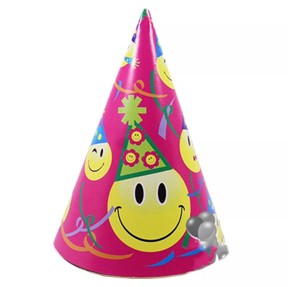 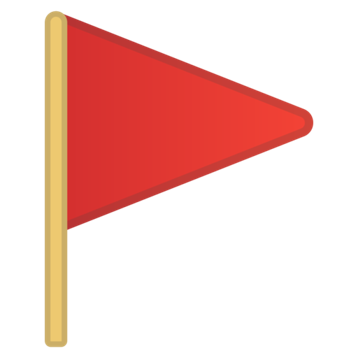 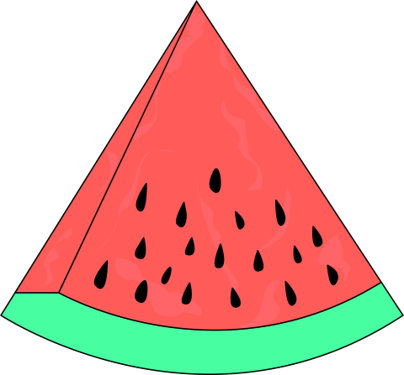 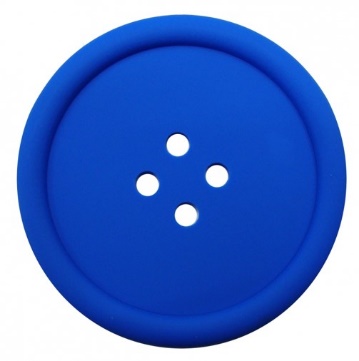 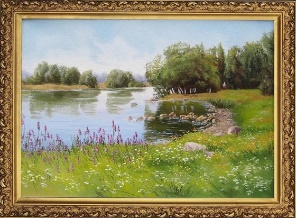 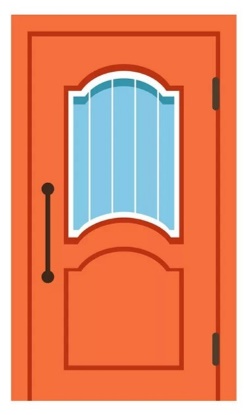 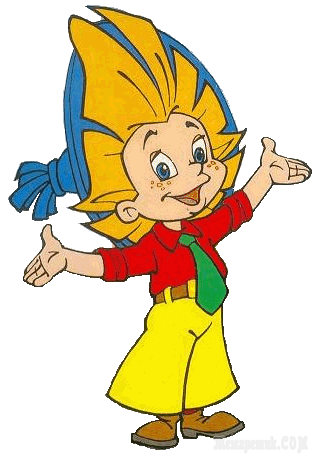 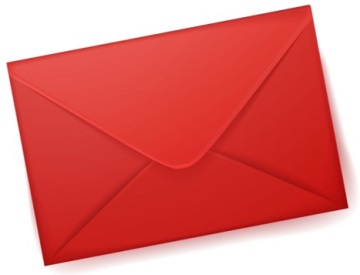 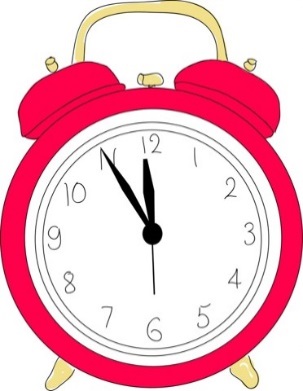 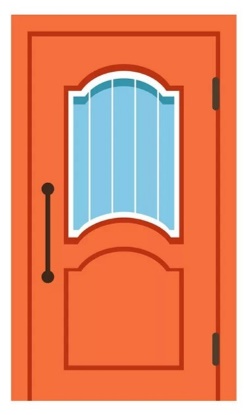 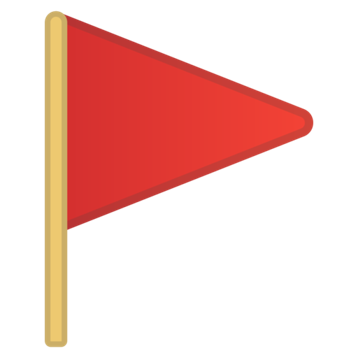 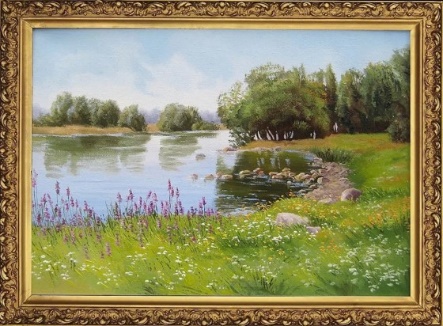 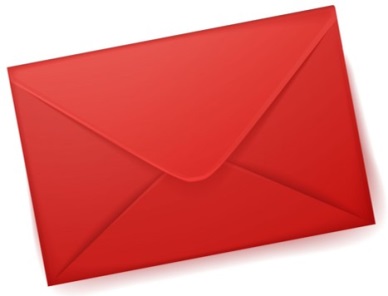 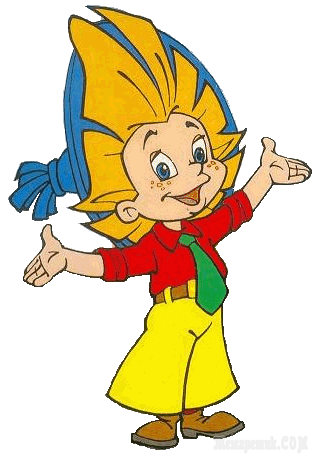 Молодец! У тебя всё получилось! Пока!
ЗАВЕРШИТЬ ИРУ